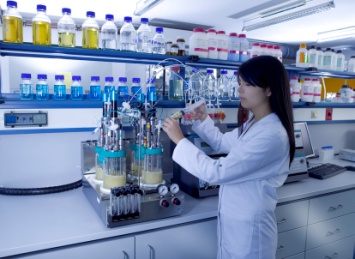 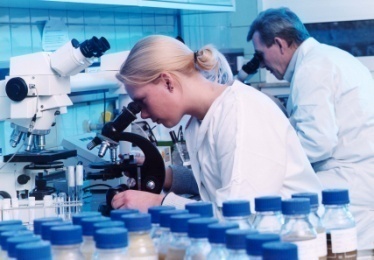 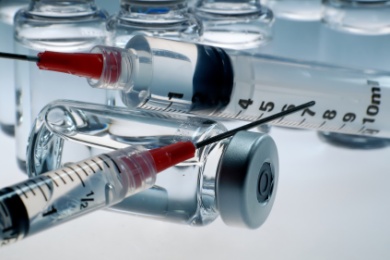 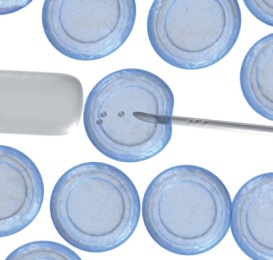 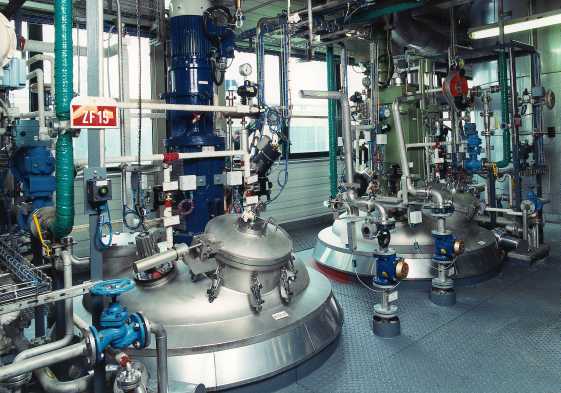 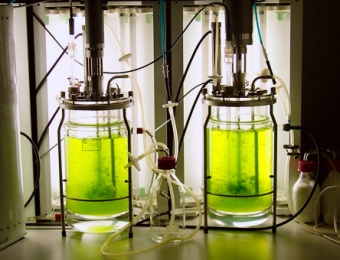 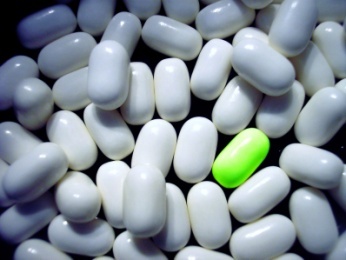 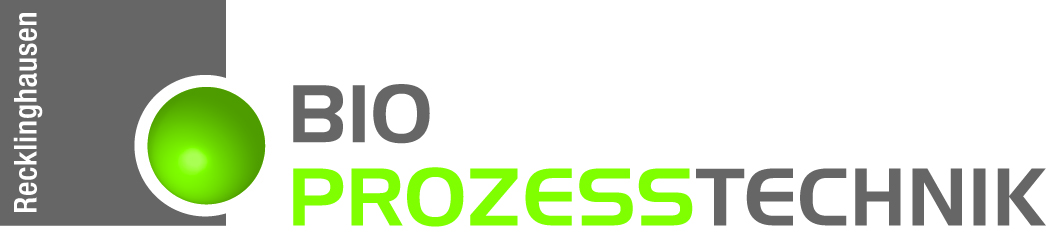 Wirtschaftlichkeit der fermentativen Acetonproduktion
Fachhochschule Gelsenkirchen
Sommersemester 2011
Überblick
1. Einführung
	- Eigenschaften von Aceton
	- Historie
	- Verwendung
2. Synthese
	- chemische Synthese 
	- biochemische Synthese
	- Fermentationsbeispiel
	- Probleme der Fermentation
3. Wirtschaftlichkeit
4. Ausblick
1. Einführung
1. Einführung – Eigenschaften von Aceton
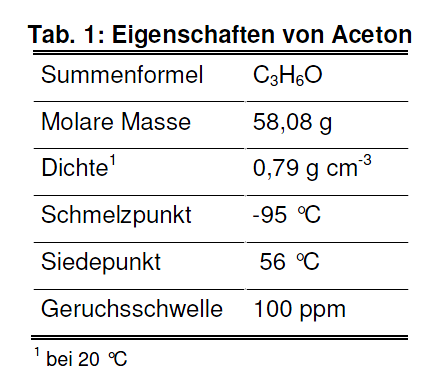 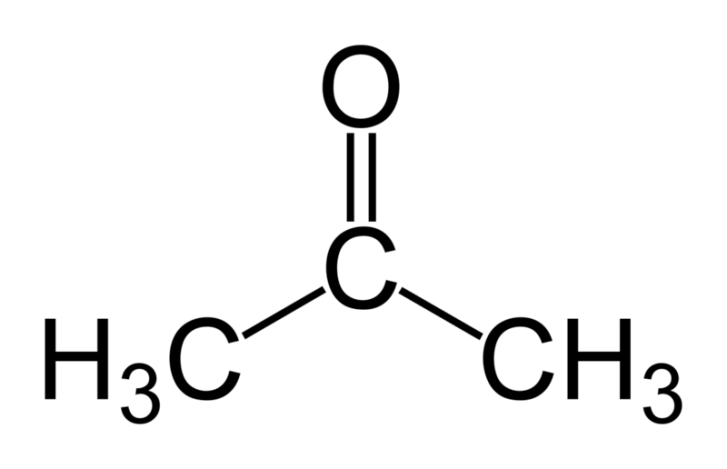 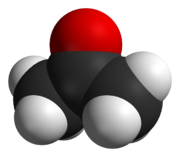 1. Einführung – Historie
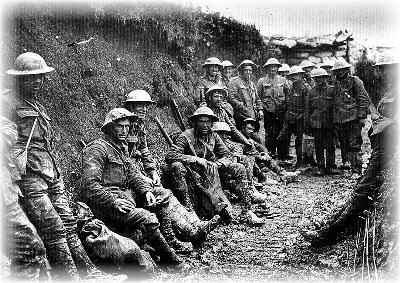 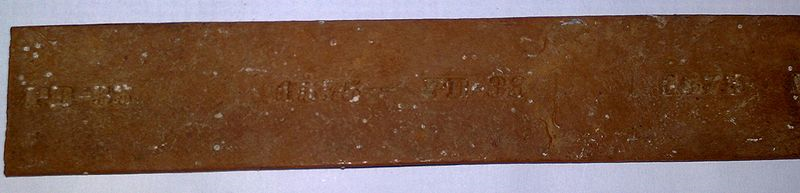 1. Weltkrieg

Kordit, als rauchfreies Schießpulver
	 Nitrocellulose + Nitroglycerin + Vaseline

Aceton als Lösemittel wichtig für die Kordit-Herstellung

Entwicklung der industriellen Aceton-Butanol-Anlagen: 
	Pilotanlagen  Produktionsanlagen (1000 kg Aceton/Woche)
1. Einführung – Historie
Wirtschaftlicher Erfolg der ABE-Gärung

ab 1920 – Einsatz für Lacke
	
Entwicklung neuer Clostridium Stämme

2. Weltkrieg  Aceton für Kordit	

zweitgrößter Gärungsprozess


…danach Verdrängung durch die petrochemische Industrie
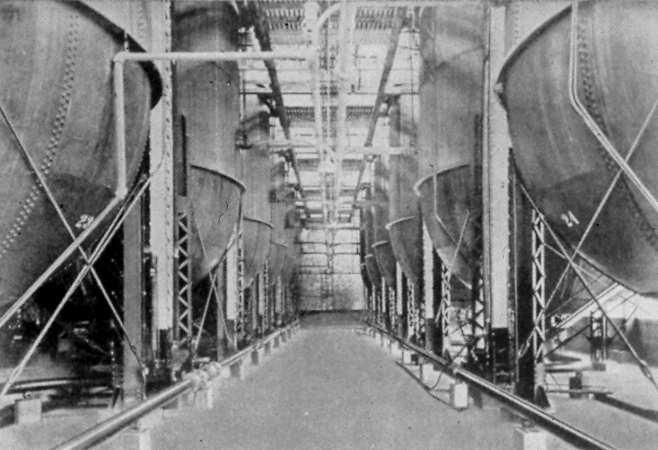 1. Einführung – Verwendung
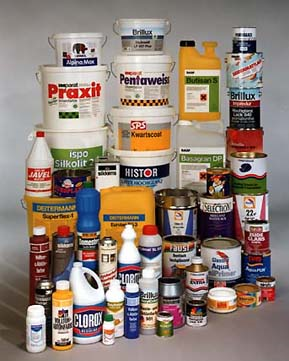 Farben, Lacke (60 – 70%)

Lösemittel (30 – 40%)

	 Kosmetik

	 chemisches Zwischenprodukt

	 Klebstoffindustrie

	 Extraktionsmittel
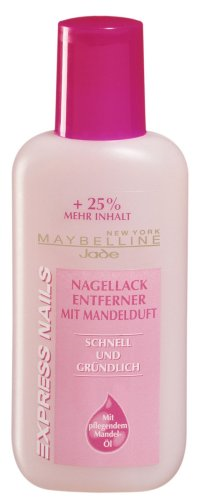 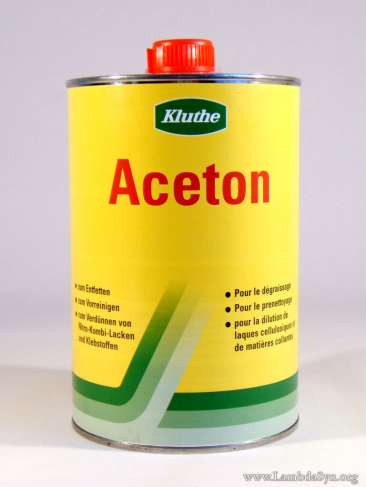 2. Synthese
2. Synthese – chemisch
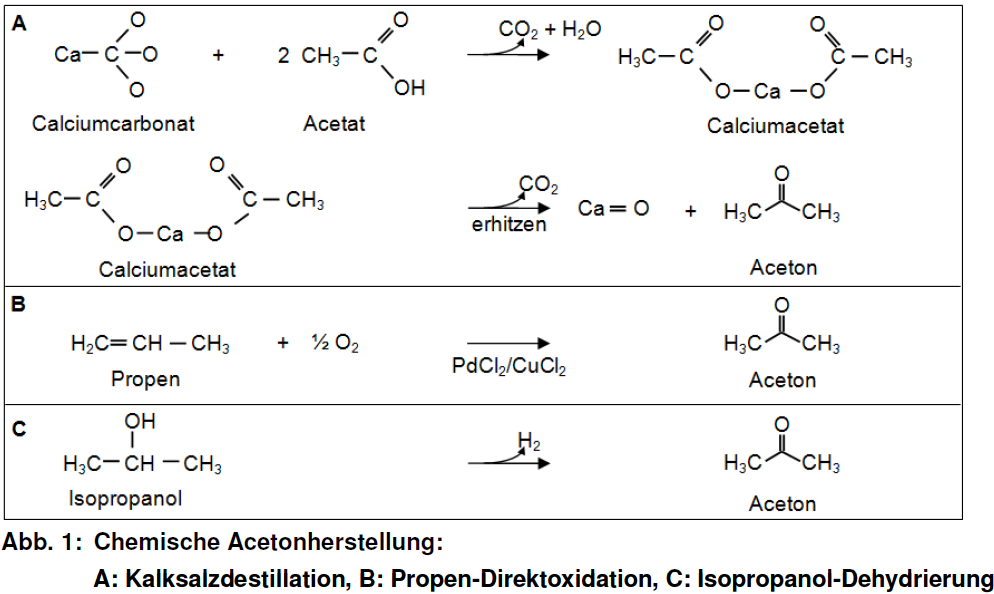 2. Synthese – chemisch
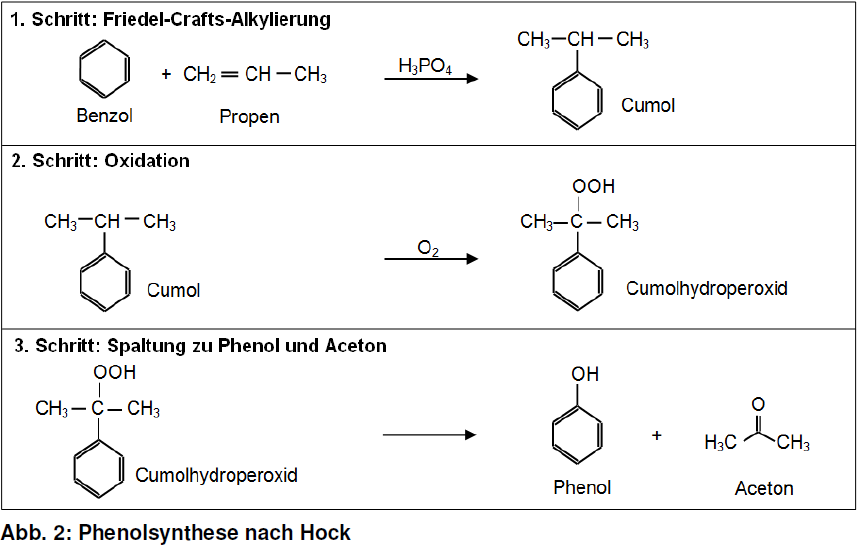 Aceton = wertvolles Nebenprodukt beim Cumol-Phenol-Verfahren
2. Synthese – biochemisch
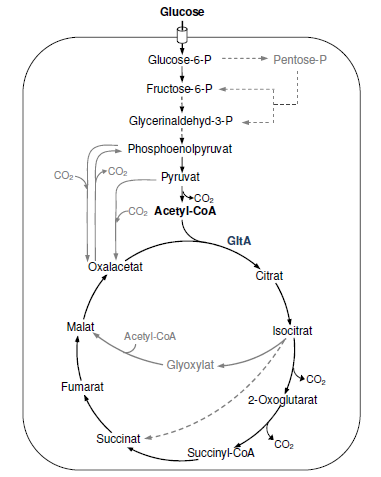 ABE-Fermentation
Problem:

Aceton in einem Gärungsprozess wirtschaftlich rentabel herzustellen

Produktionskonzentrationen zu niedrig 
Aufarbeitungskosten zu hoch
2. Synthese – biochemisch
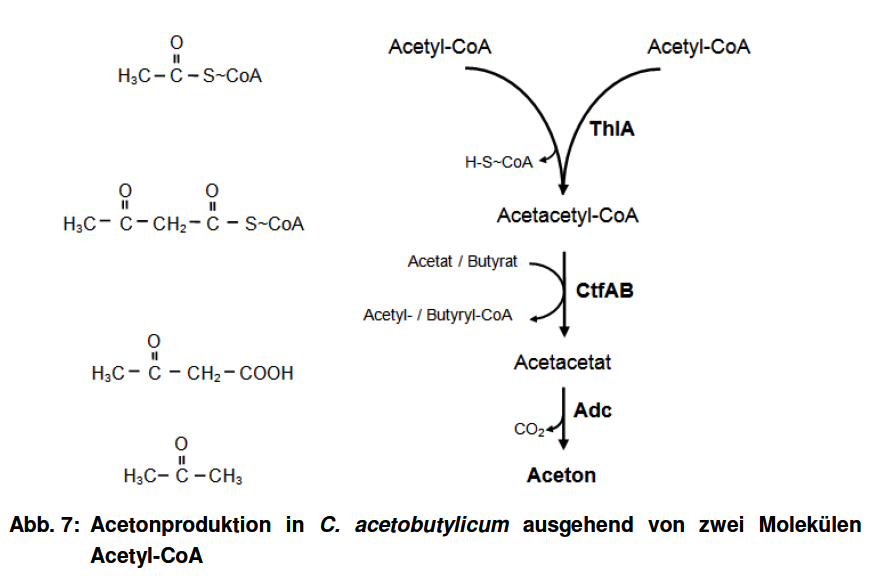 2. Synthese – biochemisch
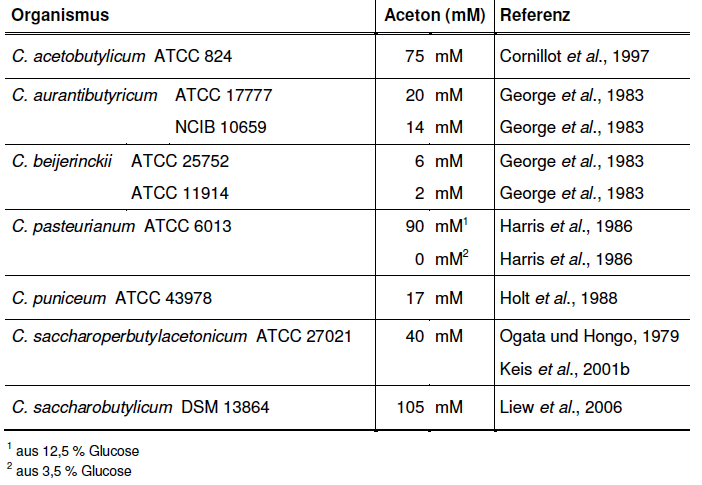 2. Synthese – Fermentationsbeispiel
Batch-Verfahren: 		200.000 - 800.000 l , 40 - 60 h

Substrat: 			Mais-Maische, Melasse

Produktkonzentration:	12 – 20 g/l (Mais- Maische)
				18 – 20 g/l (Melasse)

Produktgewinnung: 	Destillation

Ertrag - theoretisch: 	38 kg Lösungsmittel pro 100 kg Substrat
                 praktisch:	25 - 26 kg/100 kg Mais- Maische
				29 - 33 kg/100 kg Melasse

Produktivität: 		0,2 - 0,6 g Lösungsmittel pro l und h
2. Synthese – Probleme der Fermentation
Probleme:

1)   Die Aceton-Butanol-Gärung ist ein langer, komplexer Prozess, schwer steuerbar und mit geringer Produktivität (g/l x h)

2)   Die Stoffwechselwege von C. acetobutylicum begrenzen den Ertrag an Lösungsmittel auf ca. 33 kg/100 kg Substrat
	Es ensteht ein Produktgemisch

3)   Butanol ist toxisch und begrenzt die maximal erreichbare Lösungsmittelkonzentration (ca. 20 g/l)

4)   Aceton und Butanol sind „bulk chemicals“ mit einem Wert nur geringfügiger höher als die Ausgangssubstrate
2. Synthese – Probleme der Fermentation
Lösungsansätze:

Kenntnis der physiologischen Parameter und Regulations-Mechanismen ermöglicht Steuerung des Prozesses
	Erhöhung der Produktivität durch Zellrückführung oder Zellimmobilisierung

Butanol oder Aceton als einziges Gärungsprodukt.

3) 	Produktgewinnung während des Gärungsprozesses (Adsorption)

	 Eingriff in Stoffwechel der MIOs
	 Metabolic Engineering (Genom und Enzymatik belannt)
	 Übertragung des Stoffwechselweges auf andere Produktionsstämme
3. Wirtschaftlichkeit
3. Wirtschaftlichkeit
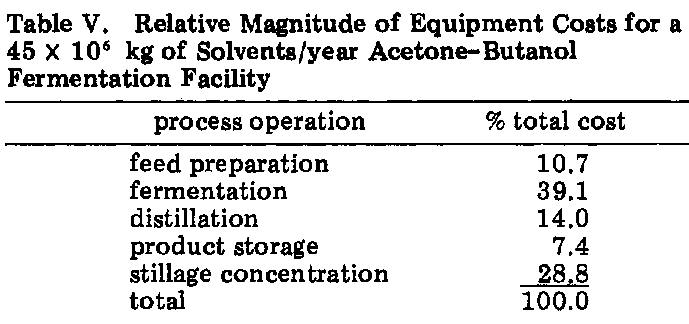 3. Wirtschaftlichkeit
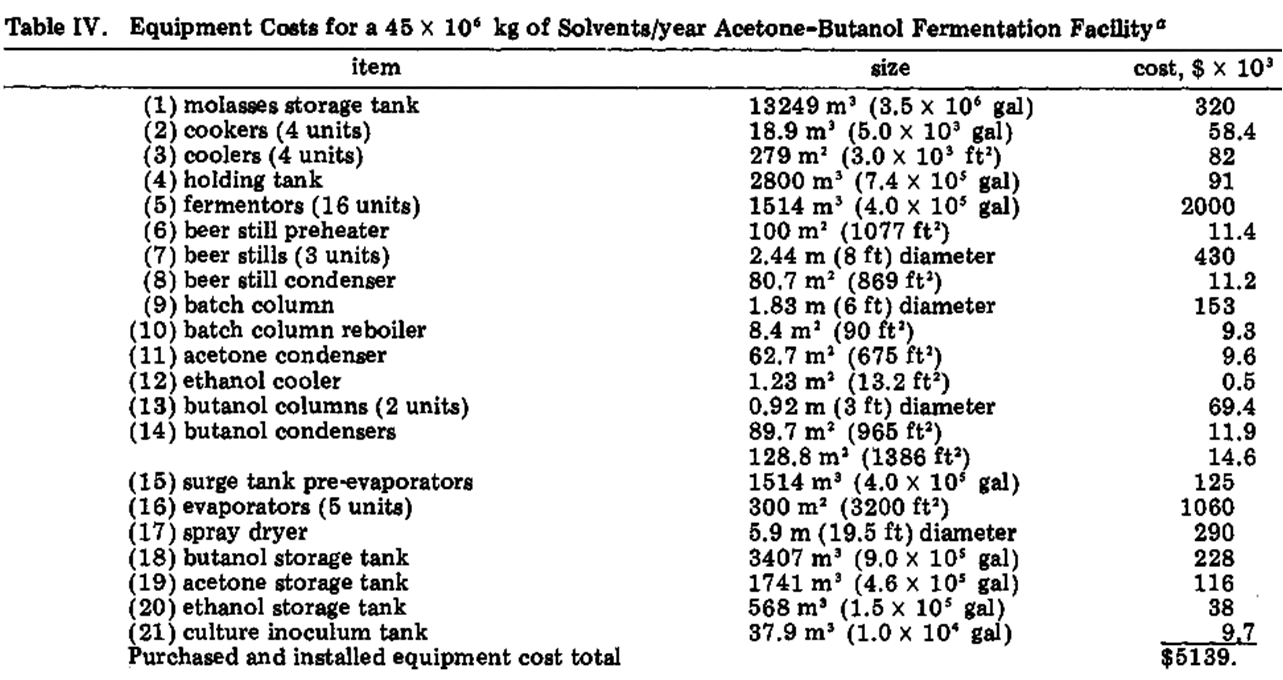 3. Wirtschaftlichkeit
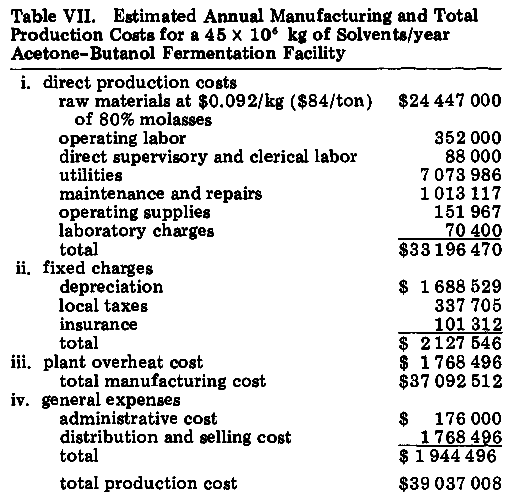 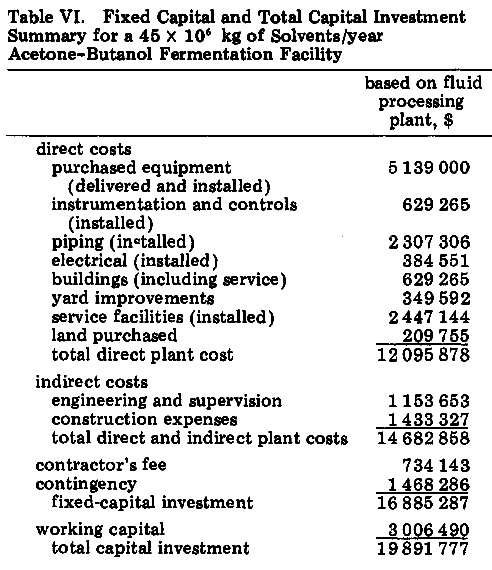 3. Wirtschaftlichkeit
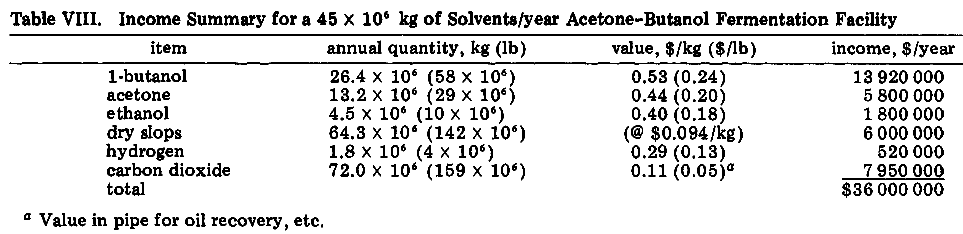 4. Ausblick
4. Ausblick
Wirtschaftlichkeit
		- chemische Synthese

Nachhaltigkeit
		- ökologische Aspekte

Fazit (optional)
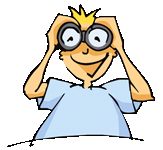 Vielen Dank für Ihre Aufmerksamkeit!
Maik Olfert
Fabian Treude
Alexej Kotlovski